Здравствуйте, ребята.
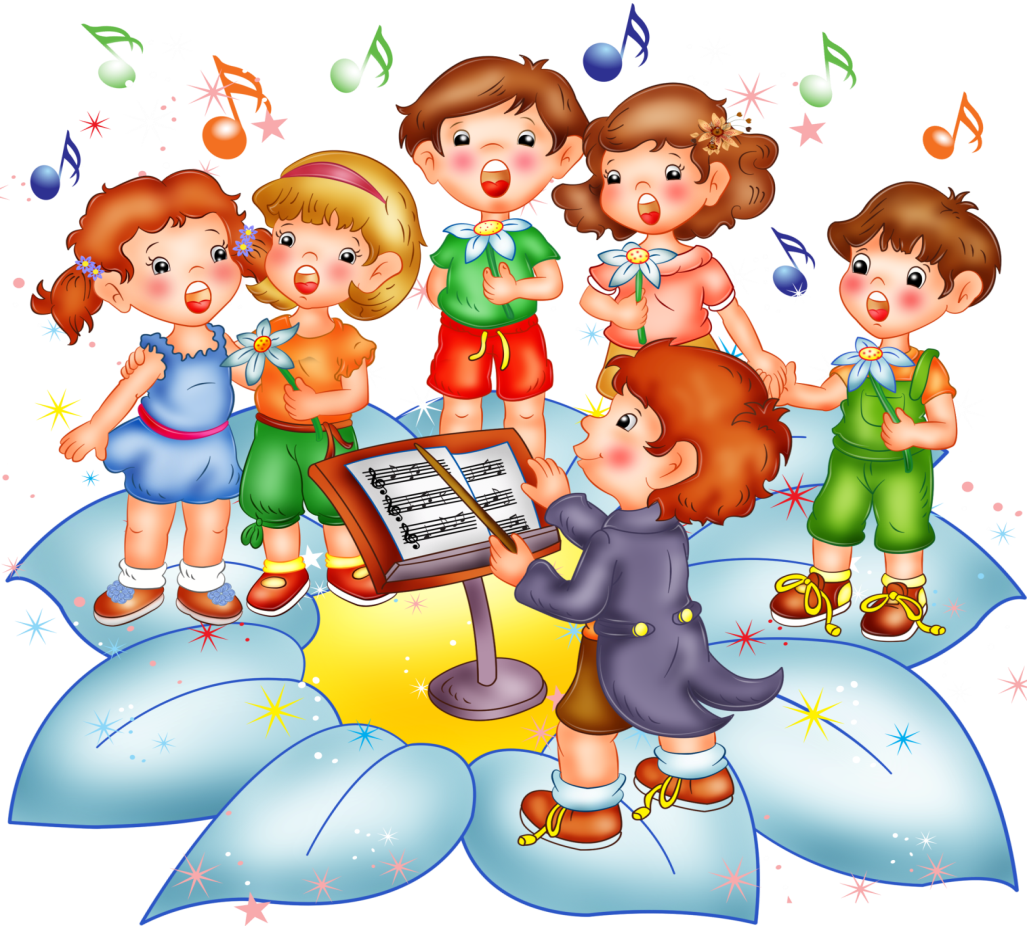 Тема: «Зима пришла»
Декабрь, январь, февраль.
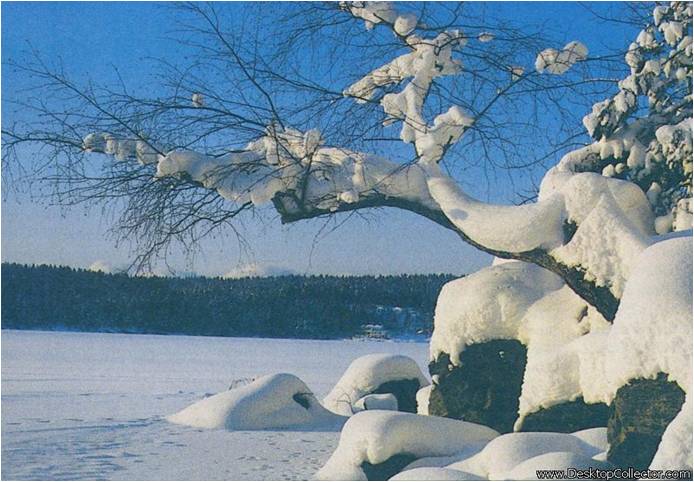 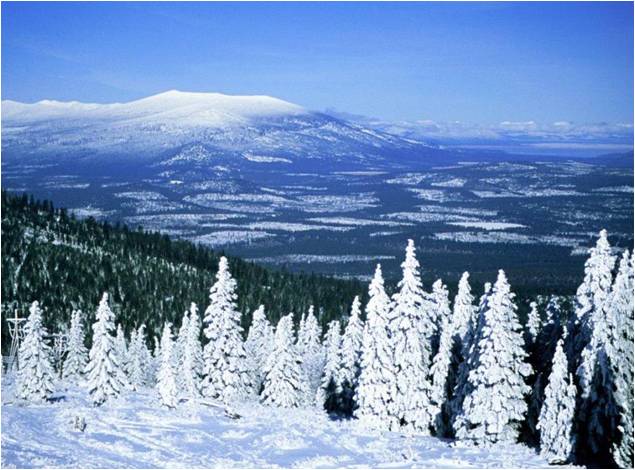 Февраль
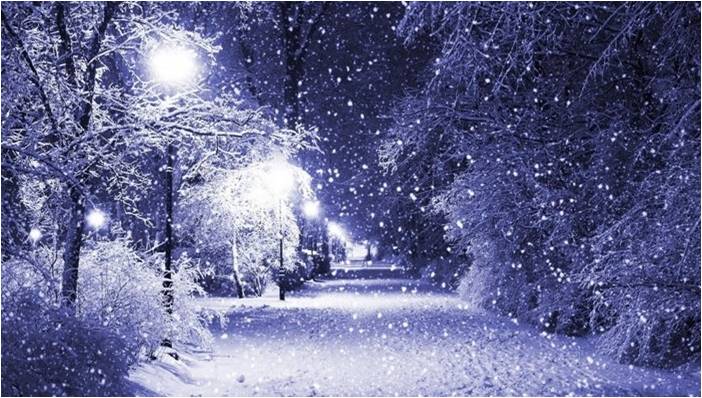 Метель.
Вьюга
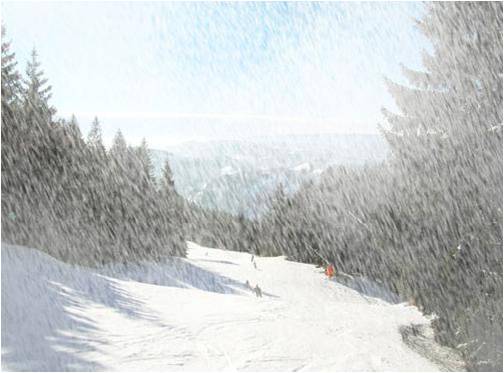 Иней
Снежинки
Лед
Мороз
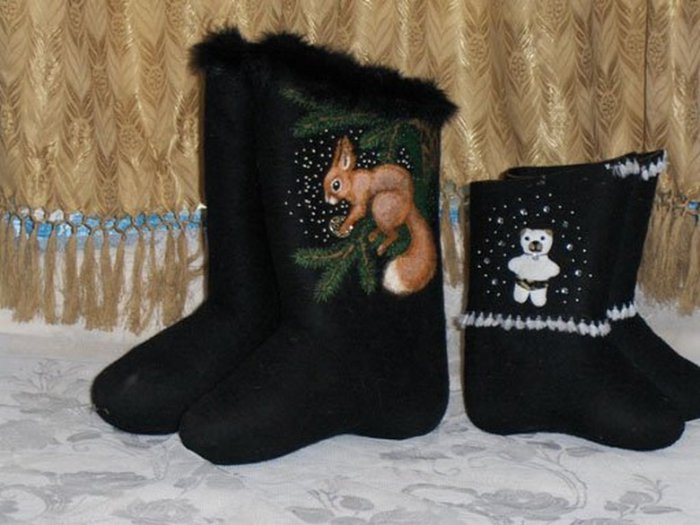 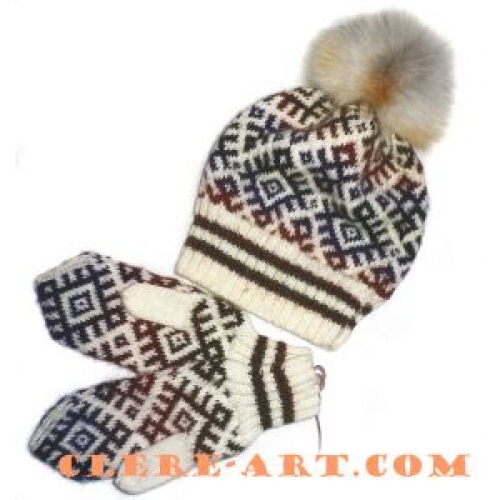 Экскурсия в 
Зимний лес.
Как зимуют звери?
Кто живёт в лесу?
ЛЕТО
ЗИМА
Кто по ёлкам ловко скачет
И взлетает на дубы?
Кто в дупле орехи прячет,
Сушит на зиму грибы?
?
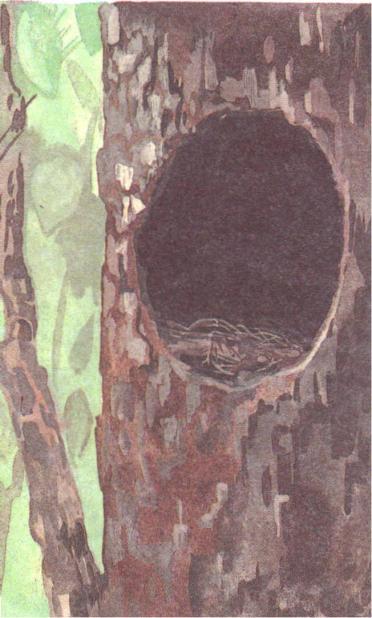 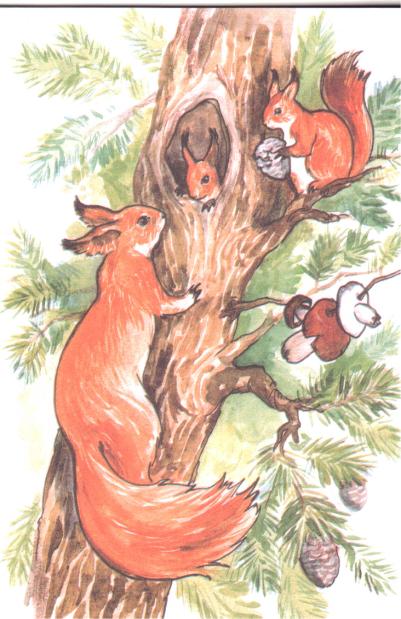 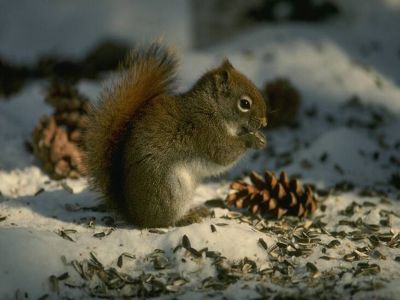 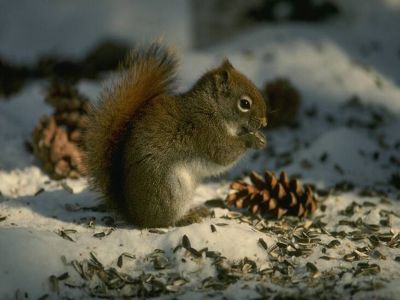 Кто живёт в лесу?
Зимой – беленький,
А летом – серенький.
Никого не обижает,
А всех сам боится.
?
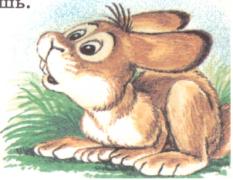 Кто живёт в лесу?
Хитрая плутовка,
Рыжая головка,
Пушистый хвост – краса,
Кто это?
?
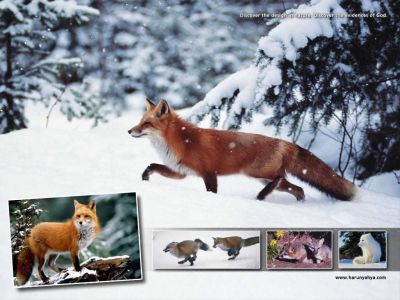 Кто живёт в лесу?
Хозяин лесной,
Просыпается весной,
А зимой под вьюжный вой
Спит в берлоге снеговой.
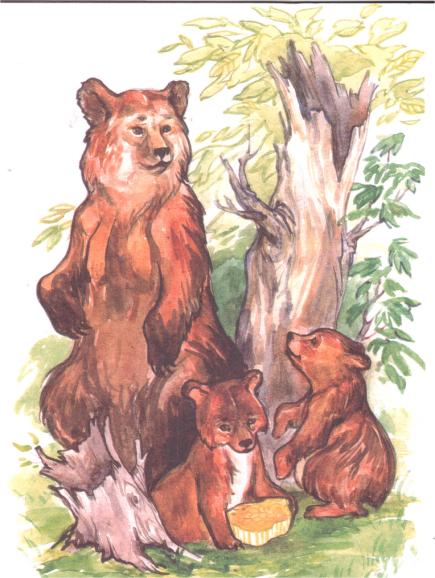 ?
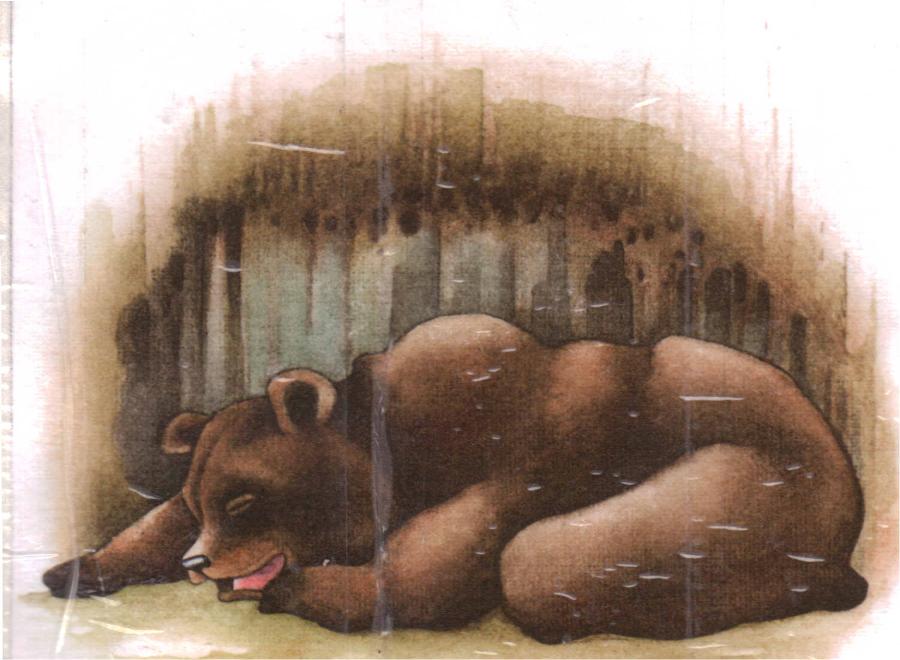 «Зима пришла»Слова и Музыка Л.Алифировой
Зима пришла
1. Надели шубки белые
   Пушистые зайчата
   Зима пришла, зима пришла
   Зайчата снегу рады
   Зима пришла, зима пришла
   Зайчата снегу рады
 
2. Свои обновки серые
    Бельчата распушили
    Зима пришла зима пришла
    Так белочки решили
    Зима пришла, зима пришла
    Так белочки решили
 
3.  Зима нам тоже нравится,
     Мы шубки надеваем.
     Как зайчики, как белочки,
     Мы на снегу играем 
     Как зайчики, как белочки,
     Мы на снегу играем
1 куплет
Надели шубки белые
 Пушистые зайчата
 Зима пришла, зима пришла 
 Зайчата снегу рады
 Зима пришла, зима пришла
 Зайчата снегу рады
2 куплет
Свои обновки серые
Бельчата распушили.
Зима пришла, зима пришла
Так белочки решили
Зима пришла, зима пришла
Так белочки решили
3 куплет
Зима нам тоже нравится,
 Мы шубки надеваем.
 Как зайчики, как белочки,
Мы на снегу играем 
 Как зайчики, как белочки,
Мы на снегу играем
Зима пришла
1. Надели шубки белые
   Пушистые зайчата
   Зима пришла, зима пришла
   Зайчата снегу рады
   Зима пришла, зима пришла
   Зайчата снегу рады
 
2. Свои обновки серые
    Бельчата распушили
    Зима пришла зима пришла
    Так белочки решили
    Зима пришла, зима пришла
    Так белочки решили
 
3.  Зима нам тоже нравится,
     Мы шубки надеваем.
     Как зайчики, как белочки,
     Мы на снегу играем 
     Как зайчики, как белочки,
     Мы на снегу играем
Открытие 21 Олимпийских игр в Сочи
Физкульт – ура!
1 куплет:
Чтоб расти и закаляться
Не по дням, а по часам.
Физкультурой заниматься,
Заниматься надо нам.
             ПРИПЕВ:
И мы уже сегодня сильнее, чем вчера.
 Физкульт  - ура!
Физкульт –ура! Физкульт –ура!
2 куплет:
Нам пилюли и микстуру
И в мороз и в холода
Заменяет физкультура
И холодная вода.
Припев: тот же
До свидания, ребята!
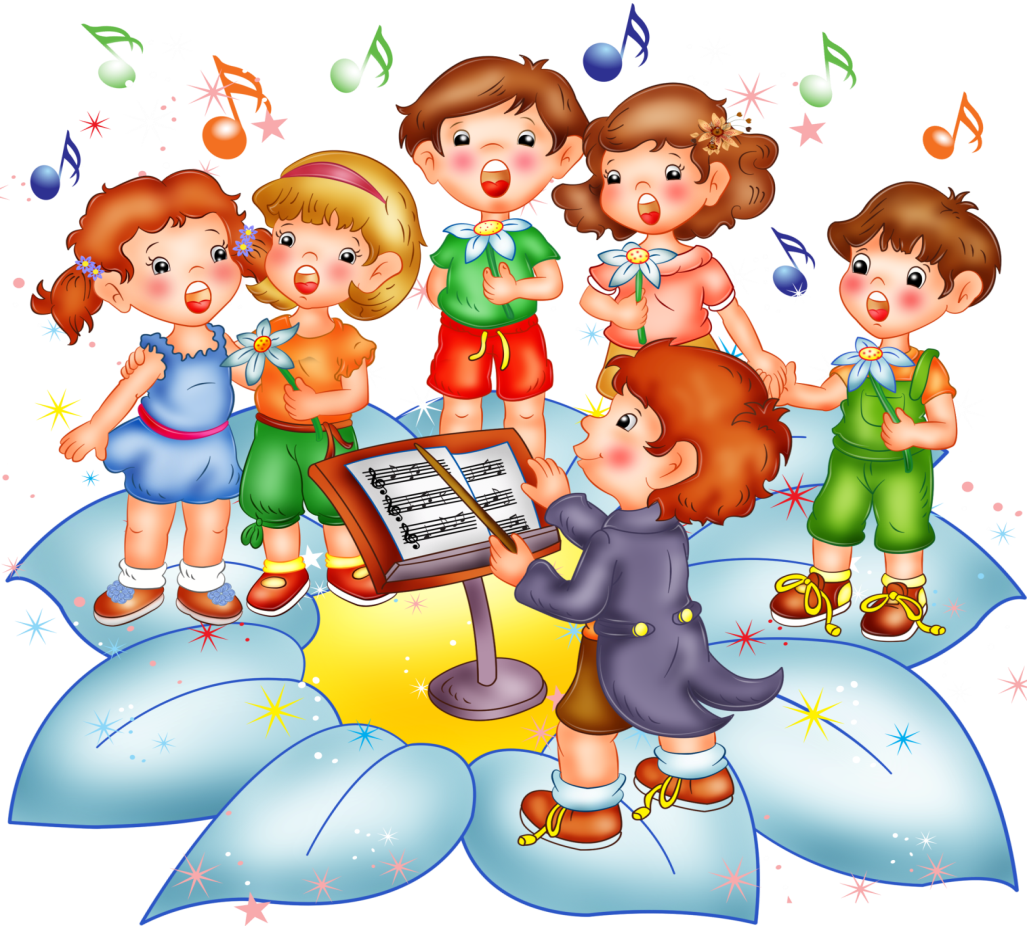